Dishwashers and washing machines
First dishwasher 1850s
The first reports of a mechanical dishwashing device are of an 1850 patent in the United States by Joel Houghton for a hand-powered wood device.
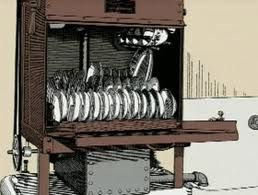 The Walker brothers
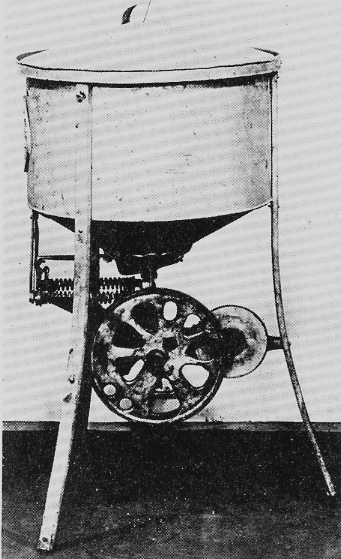 The Walker brothers of Syracuse, NY who owned a hardware store applied for and received a patent for a new dishwashing machine.
The 1911 model included a pulley and a belt so the machine could be operated "automatically" by means of a gasoline engine. Of course like the earlier dishwashers the machine still need to filled with water and emptied by hand.
Dishwasher 1910s
A hand-powered dishwasher and an early electric dishwasher both from about  1917.
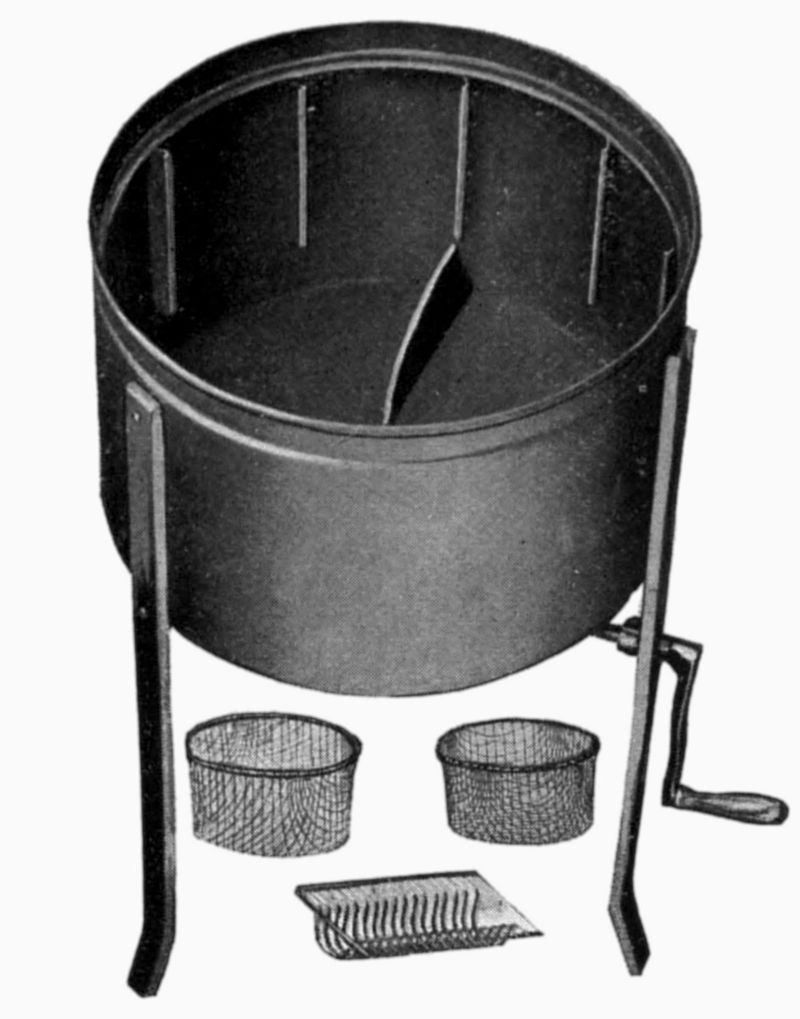 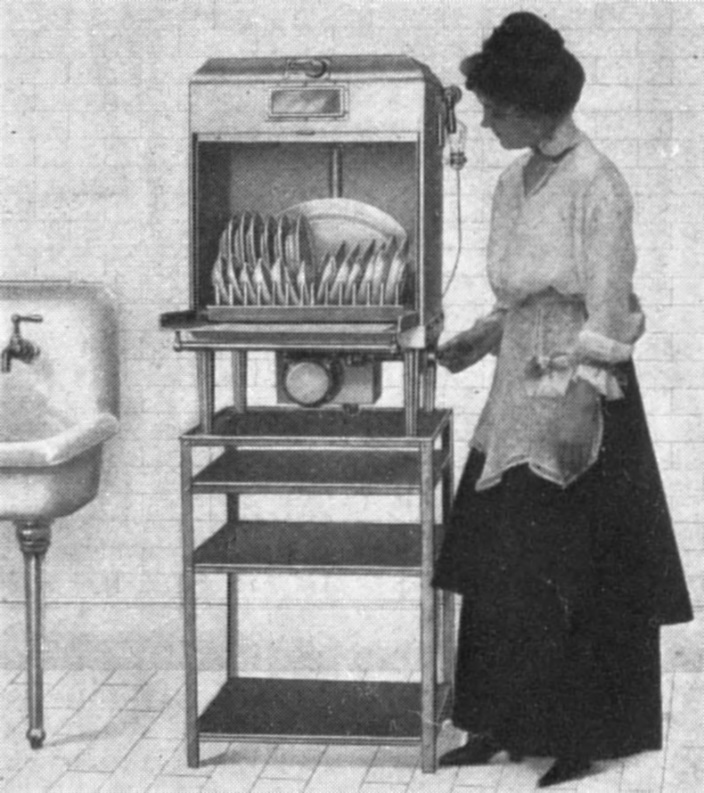 The first General Electric dishwasher
In 1930 GE had acquired the Walker Brothers Company and moved the dishwasher production to the Hotpoint factory in Chicago. The first General Electric branded dishwasher was produced in 1932.
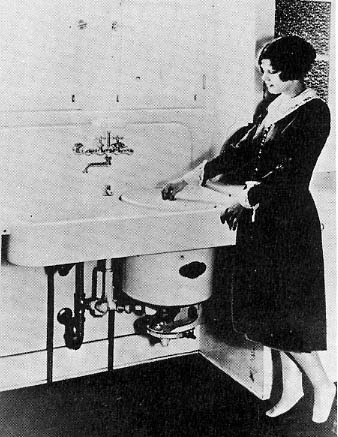 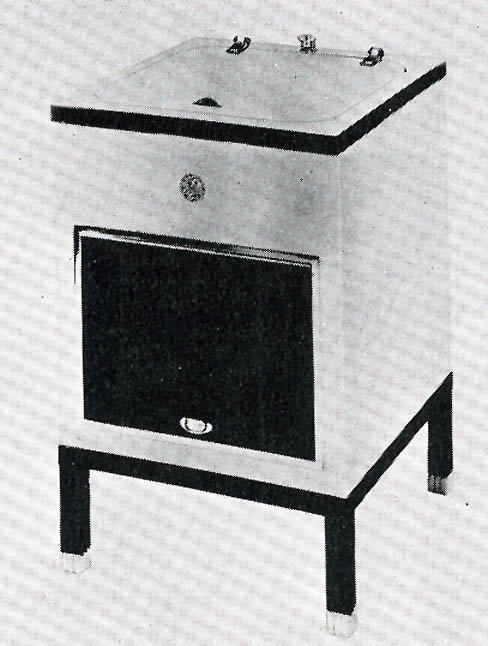 1930s dishwasher
1920s dishwasher
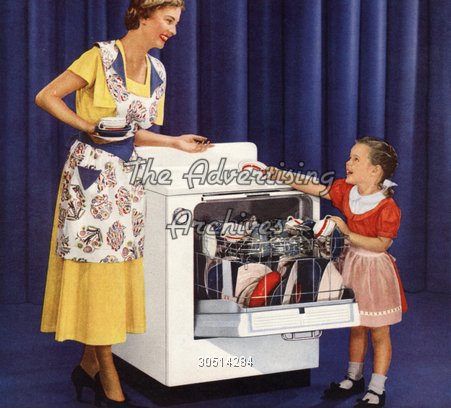 Dishwasher 1940s
Dishwasher 1950s
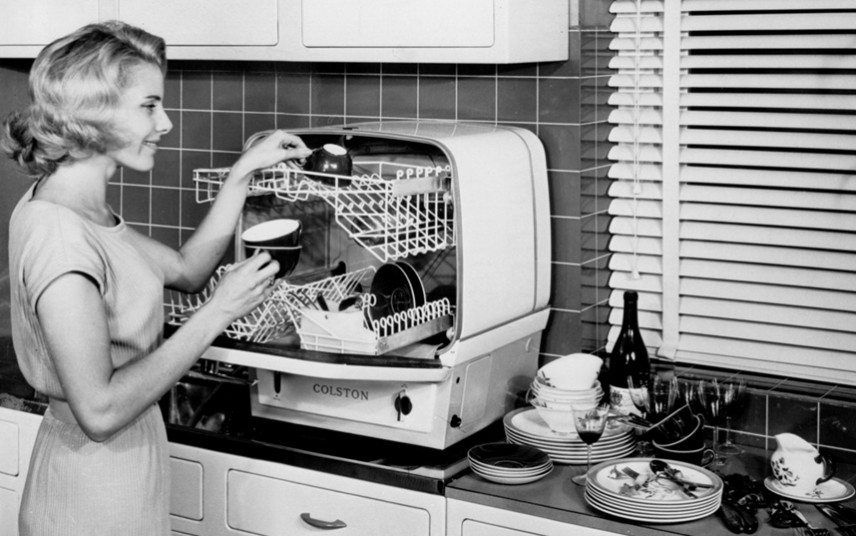 This dishwasher is made by Charles Colston.
Dishwasher 1960s
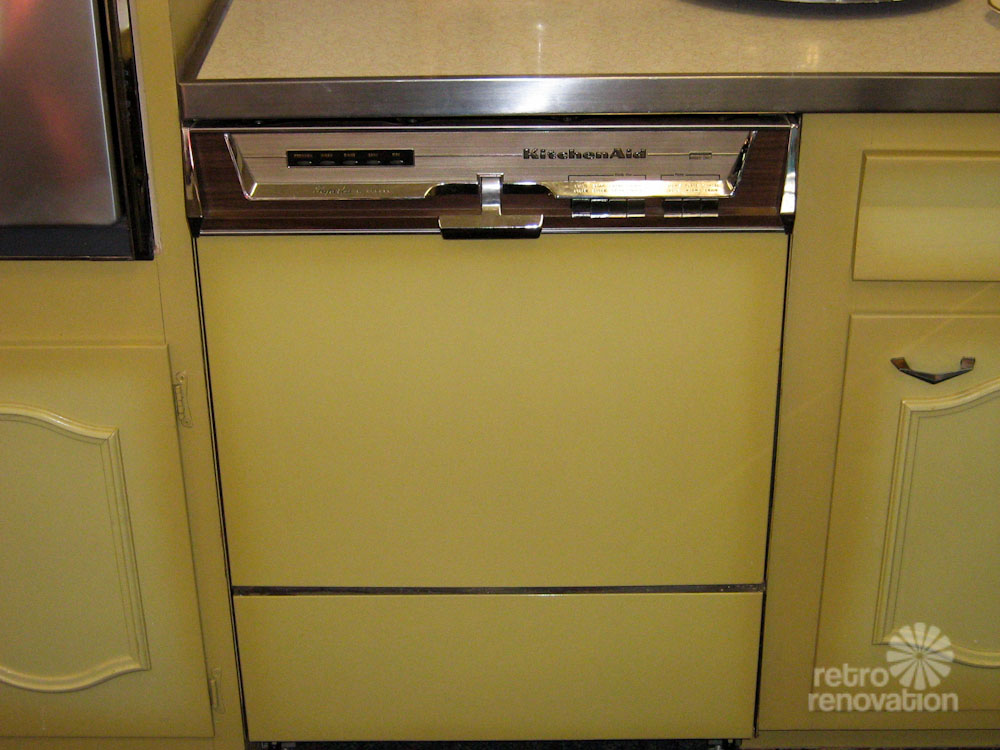 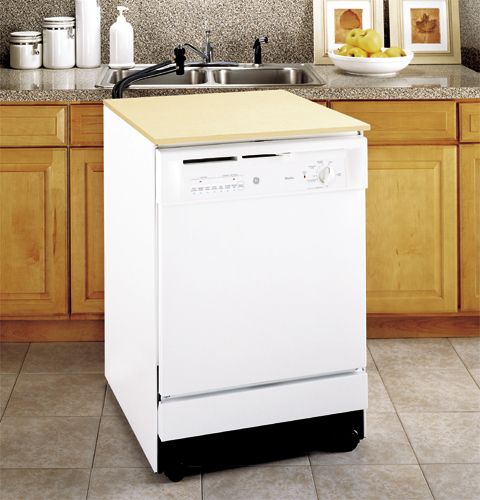 Dishwasher 1970s and 1980s
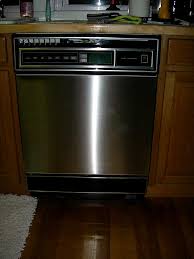 Dishmachine 1990s
Dishwasher today
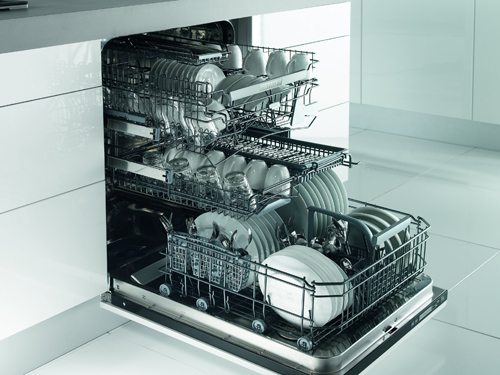 Washing machine
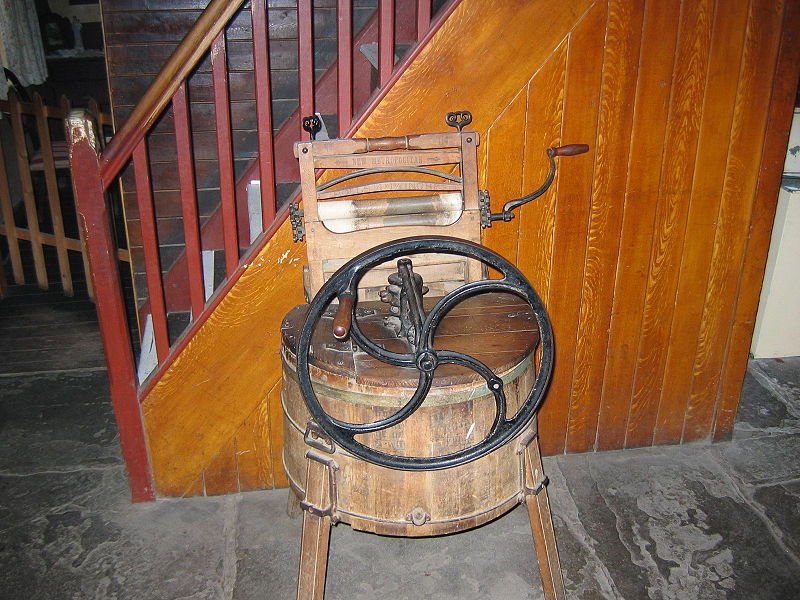 The first English patent under the category of Washing and Wringing Machines was issued in 1791. 
This washing machine is from 19th century.
Washing machine 1910s
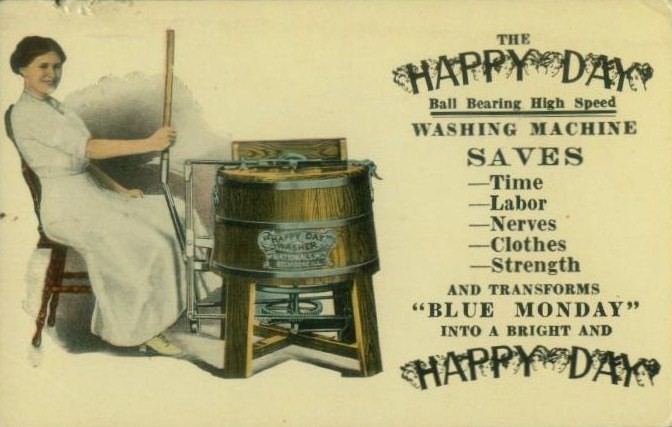 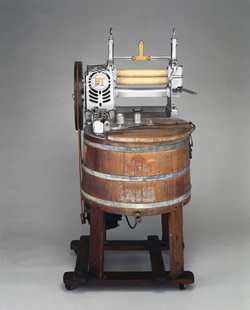 Washing machine 1920s
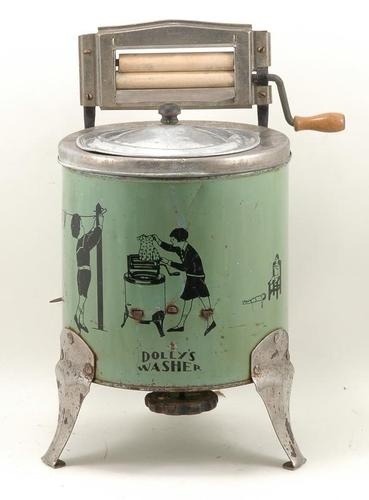 Washing machine 1930s
Washing machine 1940s
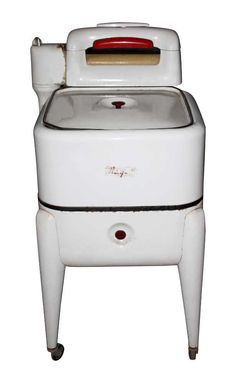 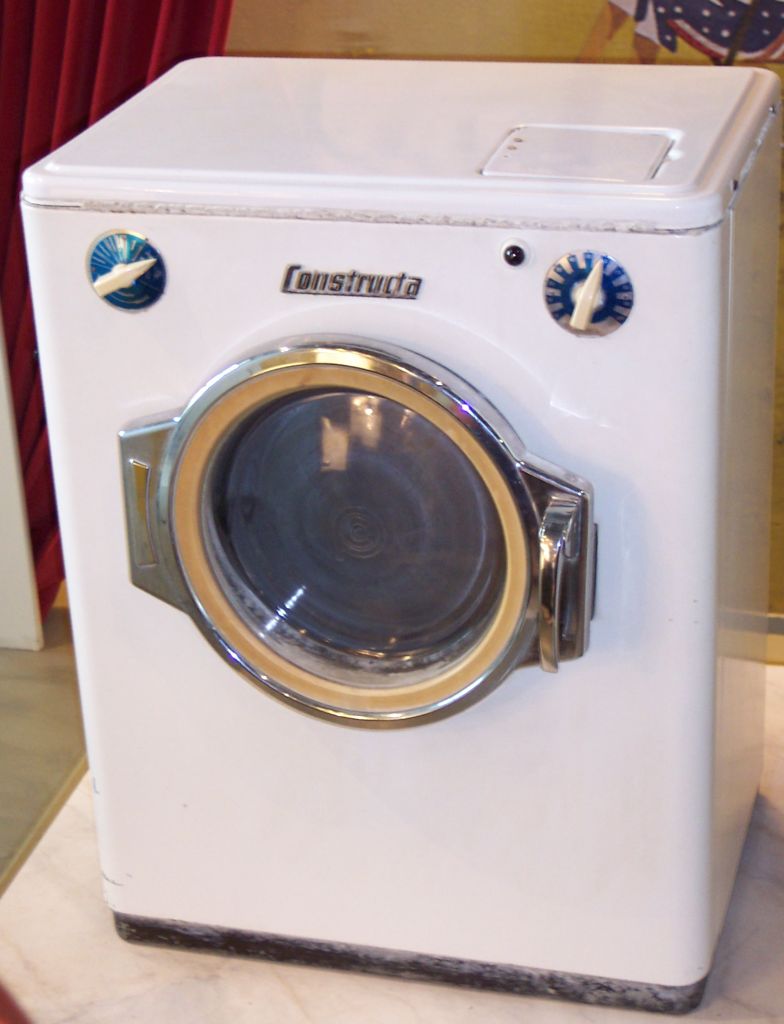 Washing machine 1950s
Washing machine 1960s
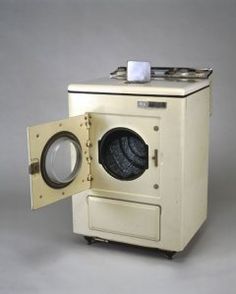 Washing machine 1980s
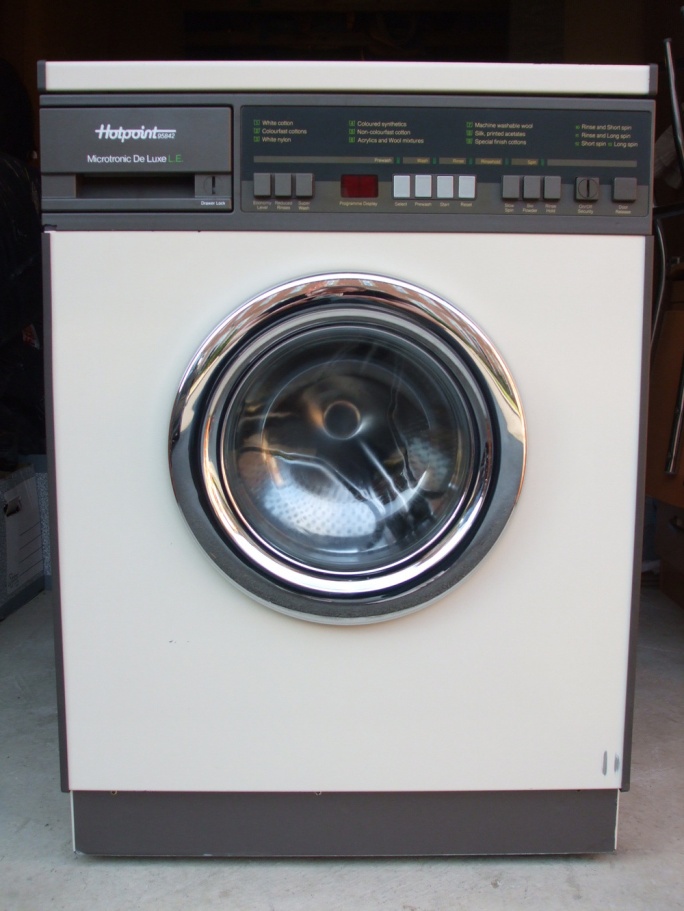 Washing machine today
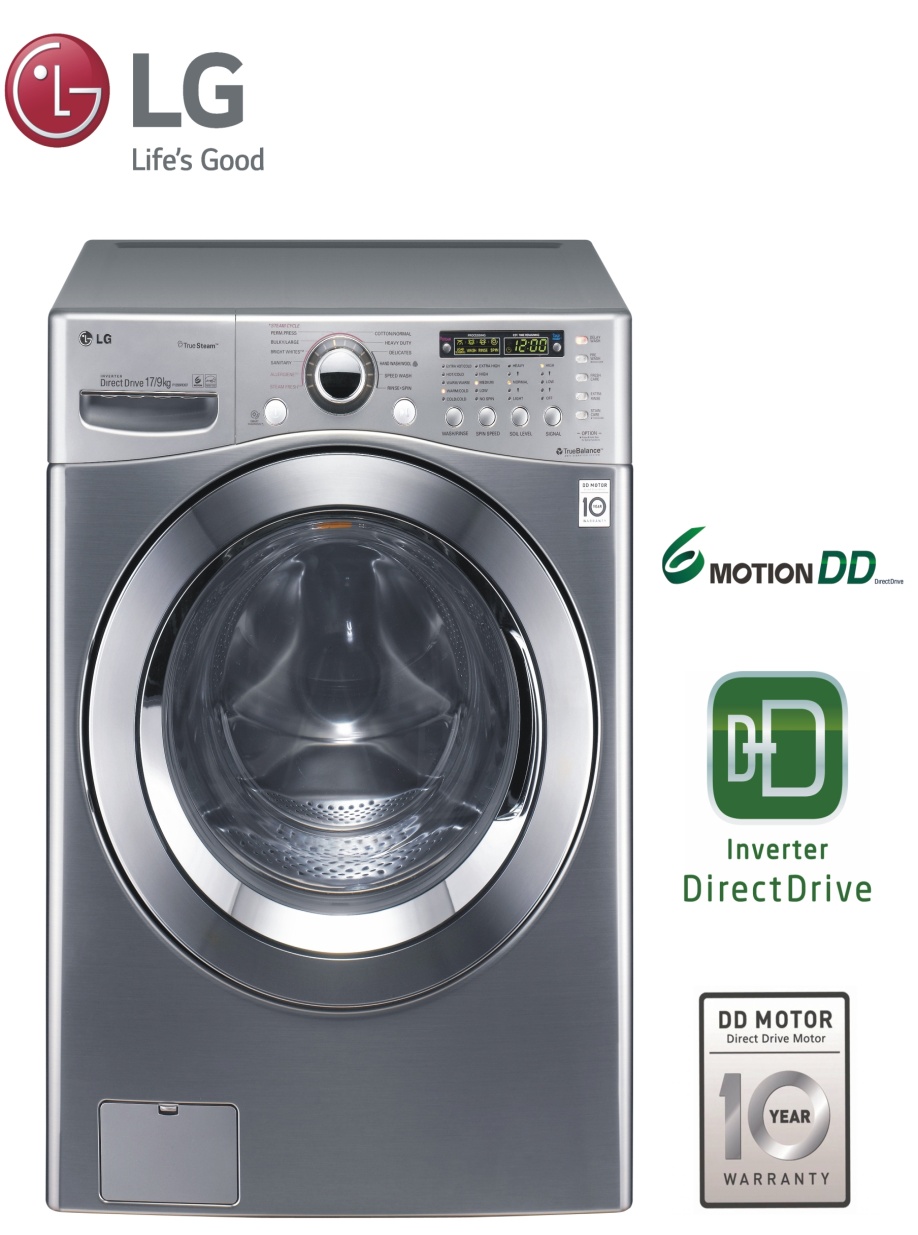 Elena Jankaš, 6.a 
Teacher: Iva Naranđa
II. osnovna škola Čakovec, Croatia
eTwinning project “On the Track of Our Recent Past”
May 2016
Sources:
https://en.wikipedia.org/wiki/Dishwasher
https://en.wikipedia.org/wiki/Washing_machine